Правописание ЖИ - ШИ
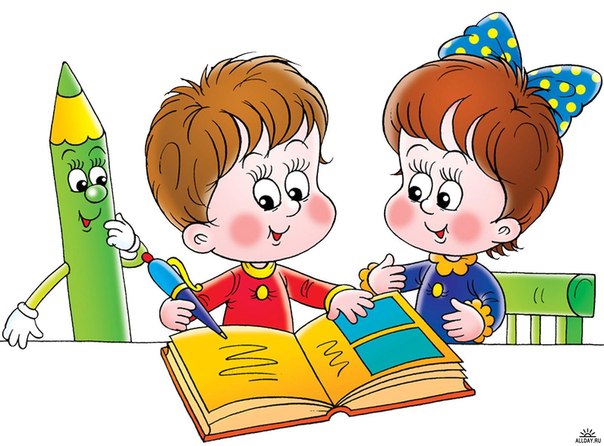 Урок письма в послебукварный период к
 УМК «Школа России».  
Составила: учитель начальных классов
                     Лопырева Е. Ю.
ВСПОМНИ:
Глухие звуки- это непоседы.
Они спокойно не желают жить,
Они стремятся звонкого соседа
Во что бы то ни стало оглушить.


О чем это стихотворение?
ПАРНЫЕ ЗВОНКИЕ и ГЛУХИЕ СОГЛАСНЫЕ.
Б          В          Г           Д              Ж             З

  П         Ф          К          Т               Ш            С
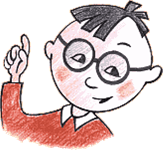 Отгадай загадки. Проверь слова- отгадки.
Расту в земле на грядке я,
Красная, длинная, сладкая.
                                 Морковь.  

                             Землю пробуравил,
                             Корешок оставил,
                             Сам на свет явился,
                             Шапочкой прикрылся.
                                                             Гриб.
  
.
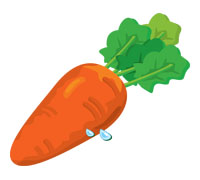 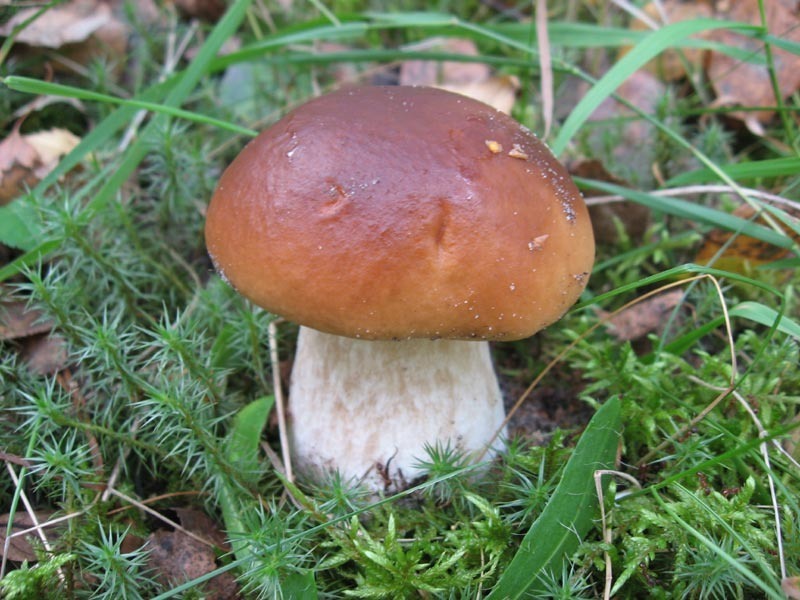 Какое слово лишнее?
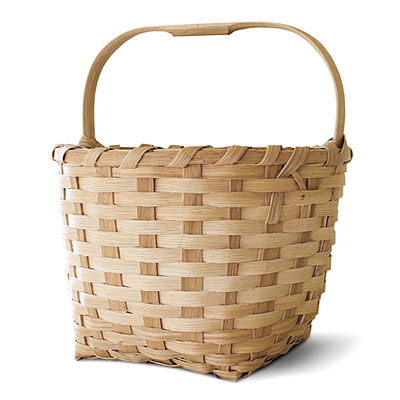 Снежинка, смешинка,
машинка, корзинка, 
пружинка, кувшинка, ужимка, жираф.
И лужи, и стужи, ковши, камыши, ежи, 
чертижи и малыши.
Найди предложение, которое подходит к нашей теме. Спиши его.
Женя Жданов – журналист.

Саша Шитов живёт в Житомире.
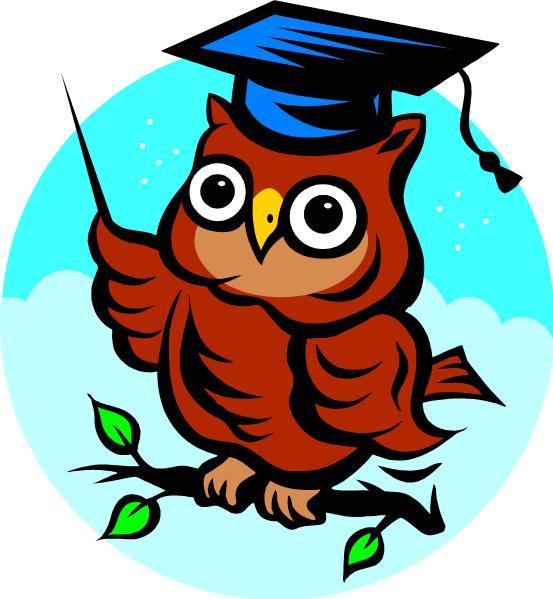 Запиши слова в два столбика: с ЖИ и с ШИ.
Кружится, тушит, бежит, сушит, служит, дышит, молчит.

ПРВЕРЬ СЕБЯ:    
             Кружится                        Тушит
ЖИ       бежит                ШИ       сушит
             служит                            дышит
Спишите, вставьте пропущенные буквы, подчеркните односложные слова.
У Маш…  ж…л  рыж…й  кот.  Хвост  пуш…стый, ж…вот  беленький.
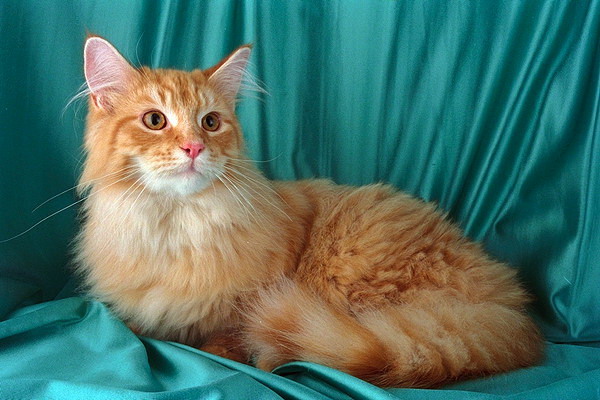 Прочтите текст, запомните.
У лужи.
Животные собрались у лужи. Жираф видит ландыш. Шимпанзе кидает шишки. Заяц бежит в камыши.
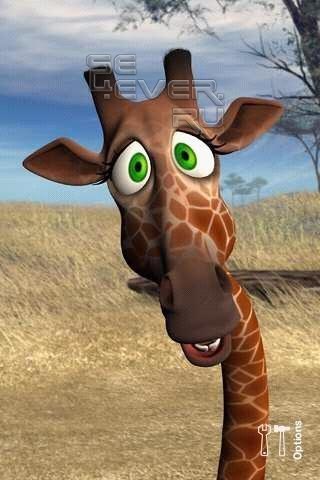 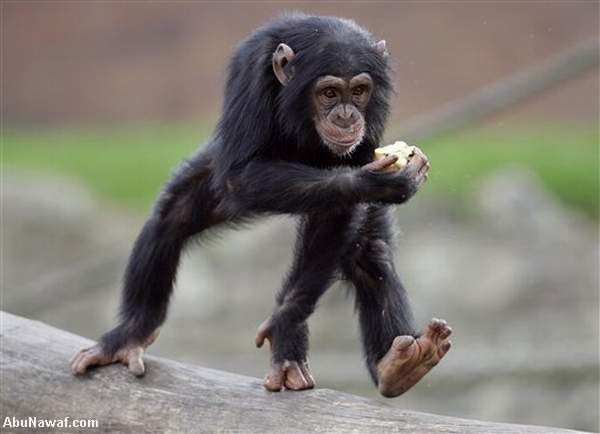 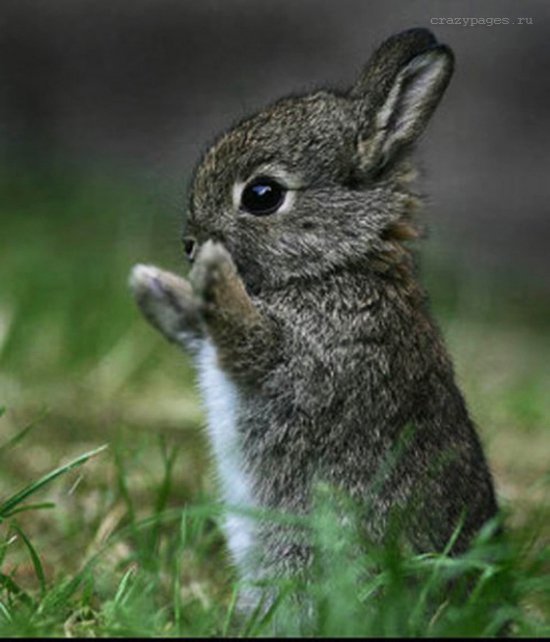 Ответь на вопросы письменно.
Кто   собрался   у   лужи?

Что   видит   жираф?

Кто   кидает   шишки?

Куда   бежит   заяц?


Подчеркни слова- действия (глаголы)
Проверь себя.
У лужи.
Животные собрались у лужи. Жираф видит 
ландыш. Шимпанзе кидает шишки. Заяц 
бежит в камыши.
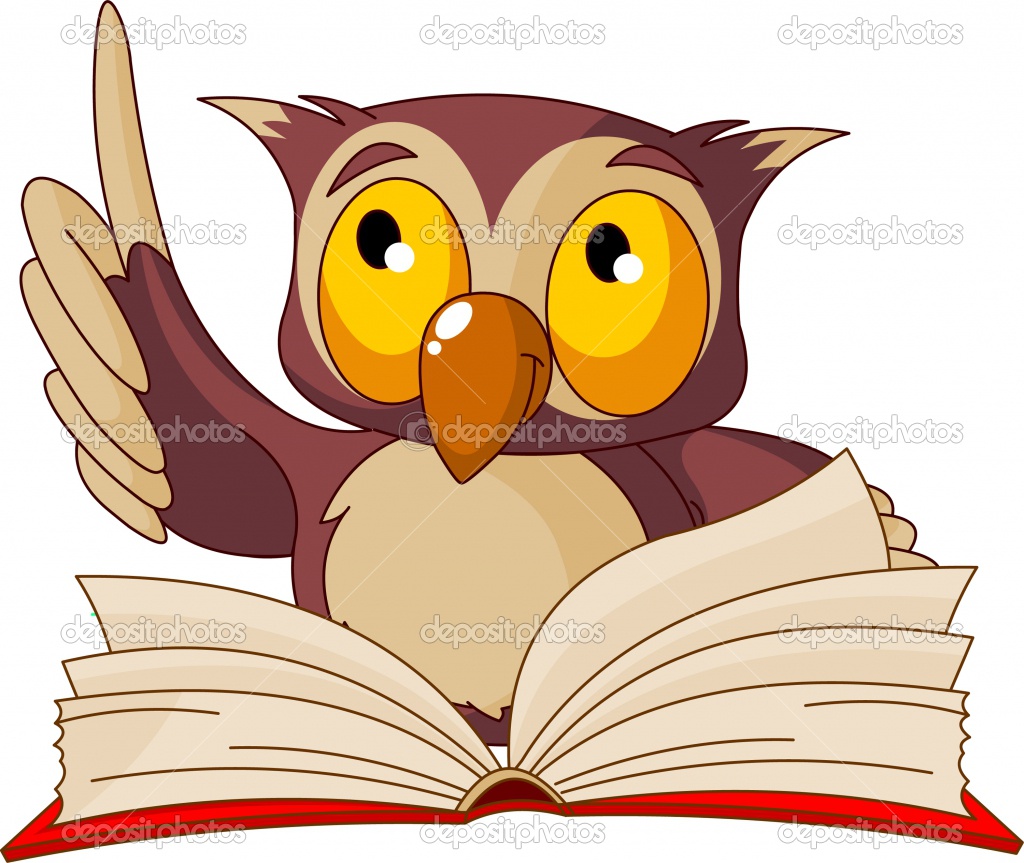 молодцы
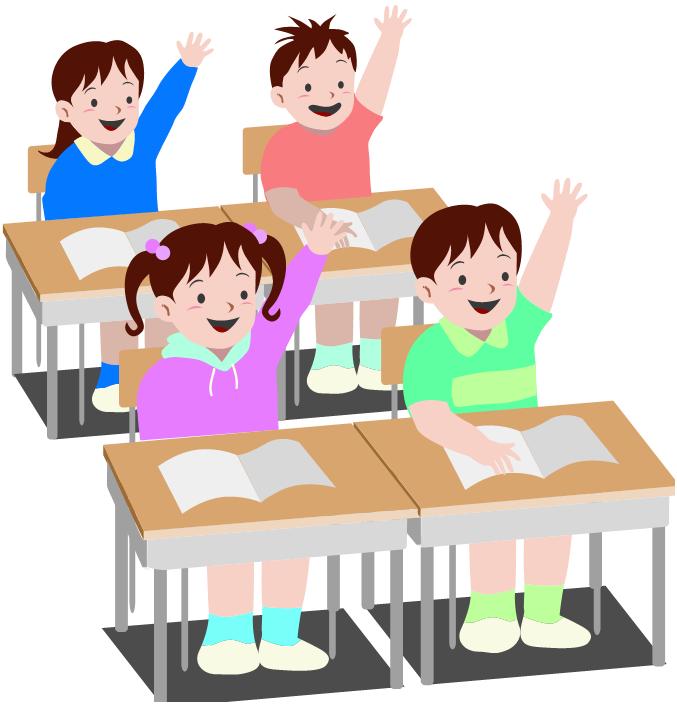